تعرف على نباتات فصل الشتاء ثم لونها 
(نباتات برية لا تؤكل)
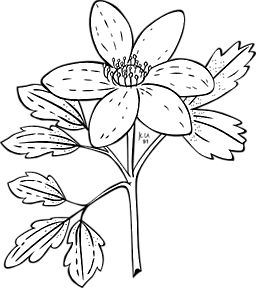 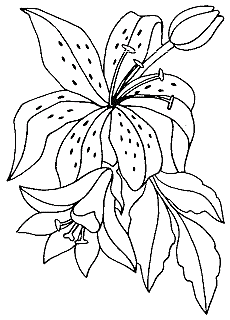 عصا الراعي
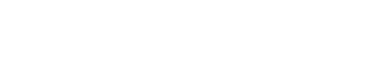 شقائق النعمان
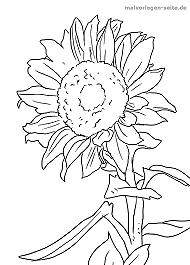 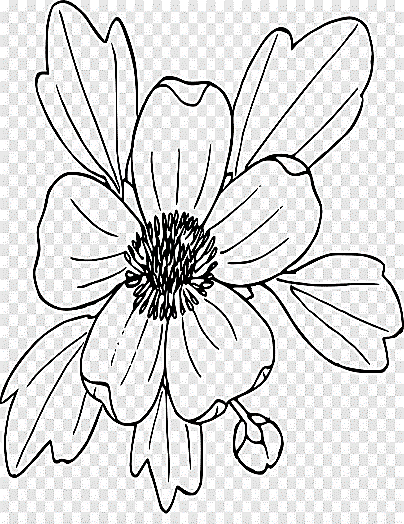 النرجس
الصفير